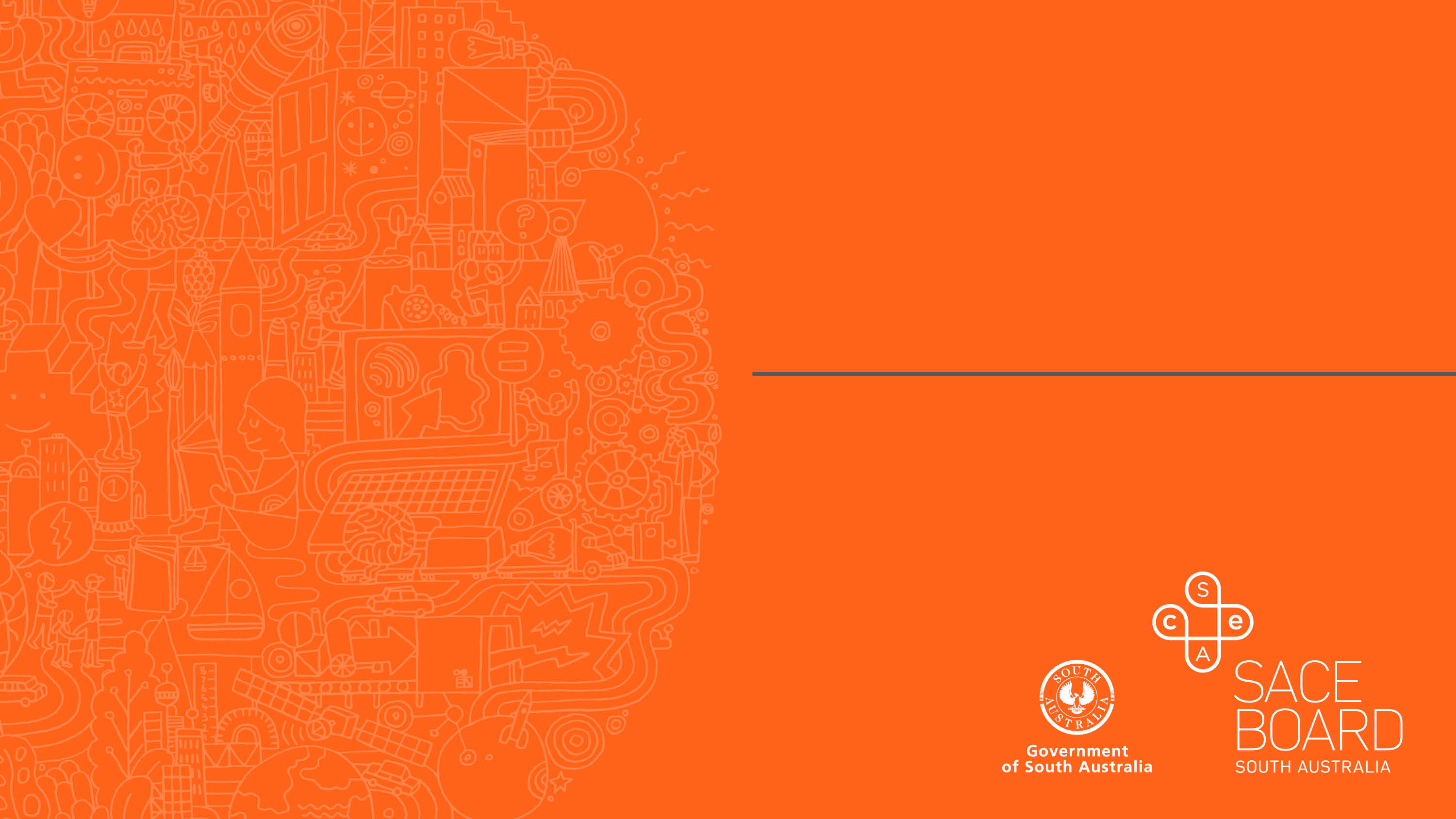 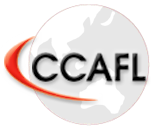 Collaborative Curriculum and Assessment Framework for Languages
Framework for consultation
Consultation  Period: 1 March to 11 April 2021
CCAFL Continuers level languages are being renewed
Armenian, Auslan*, Bengali, Bosnian, Chin Hakha, Croatian, Dutch, Filipino, Hebrew, Hindi, Hungarian, Karen, Khmer, Macedonian, Persian, Polish, Portuguese, Punjabi, Romanian, Russian, Serbian, Sinhala, Swedish, Tamil, Turkish and Yiddish. 

*The framework will also be used for curriculum and assessment development in Auslan, but may be adapted to meet the specific needs of the language.
Curriculum and assessment for CCAFL Languages is developed in stages
CONSULTATION 
1 March – 11 April 2021
Timeline
2020             2021                   2022                                  2023        2024         2025
STAGE 2
Language-specific materials 


Completed 2022
STAGE 1
CCAFL Framework 



Completed 2021
Consultation
2023
 
Familiarisation 
period
2025
Year 12
2024
Year 11
STAGE 3
State-specific
curriculum and
assessment 
documents 
Completed end 2022
Consultation
IMPLEMENTATION
Currently in Stage 1 framework development
The Framework provides the elements that all languages will have in common.

The Framework has to be finalised before the other stages can proceed. 


This consultation only relates to the framework
Framework
When complete, the framework will provide the content that is common to all CCAFL Languages at this level.
It is developed through collaboration between states and territories.
Stakeholders get to input via consultation. 
It will provide a comparable structure for all of the languages. 
The common content will ensure that all students are equally prepared for the national external examination.
Framework
The framework is designed to:

provide high quality, equitable and inclusive language curriculum and assessment for all students

value prior language learning 

provide challenges and opportunities through learning and using new language 

emphasise effective communication and intercultural competence.
Framework designed for all Australian students
Framework for consultation
All senior secondary studies
Provides challenges and
opportunities through learning and using new language
Add value
Assesses learning 
external examinations are 
not proficiency tests
Assess learning
Reflect the Australian context for learning
Requires students to function across languages and cultures
developing plurilingualism
What’s different? Aims
What’s different? Organising features
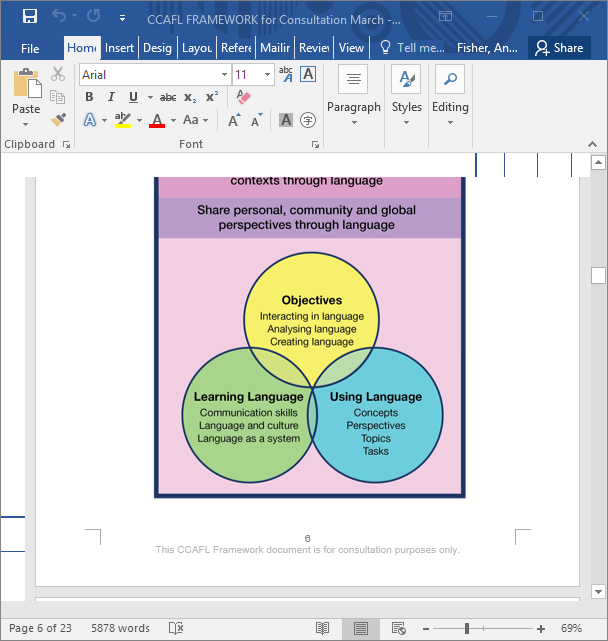 The Framework:
reflects a modern approach to language learning
provides a clear relationship between each element of curriculum and assessment 
creates links to prior learning
What’s different? Objectives
Objectives
Interacting in language
Analysing language
Creating language
Cultural and intercultural 
understanding 
integral to all 
renewed objectives
What’s different? Learning language
Learning language

Communication skills
Language and culture
Language as a system
Recognises the cognitive demands of learning a language as separate and additional to the demands of using a language 

Focuses on the language skills, knowledge and understanding  students need to engage with the objectives

Acknowledges the emphases of the Australian Curriculum: Languages
Recognises the cognitive demands of using a language. 
All concepts are studied.
Topics are related to the concepts. 
Eight topics per language.
Topics selected based on best fit for each language in Stage 2. 
Subtopics related to the topics developed by teachers to suit their students. 
Subtopics can be studied from any perspective.
What’s different? Using language
Using language 
Concepts
Perspectives 
Topics
Tasks
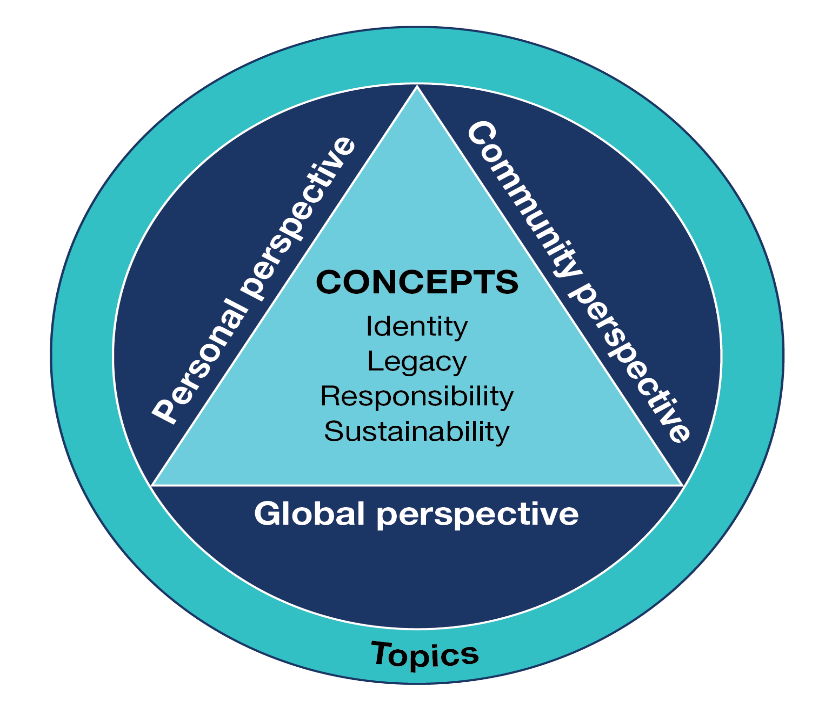 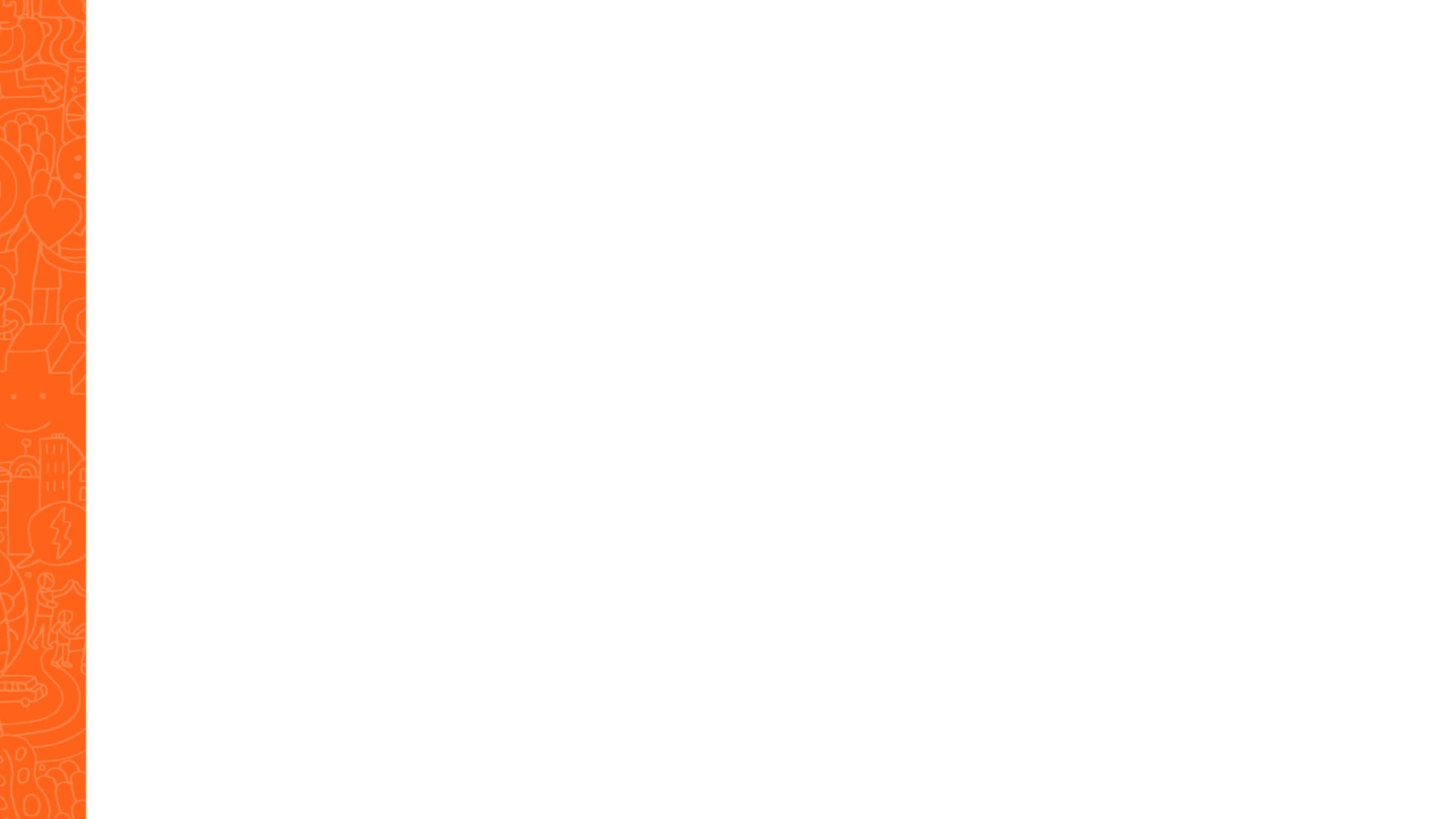 Current  CCAFL Framework
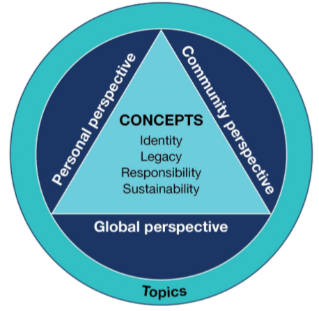 What’s different? Recognising prior learning
Language, general capabilities and cross-curriculum priorities
Language learning emphases from the Australian Curriculum: Languages are incorporated and extended.
Students apply skills, knowledge and behaviours gained through engagement with the general capabilities in Foundation Year to Year 10.
Students have opportunities to study subtopics that link to the cross-curriculum priorities and the Australian context for learning.
What’s different?
Oral examination
What’s different?
Written examination
1 of 2
What’s different?
Written examination
2 of 2
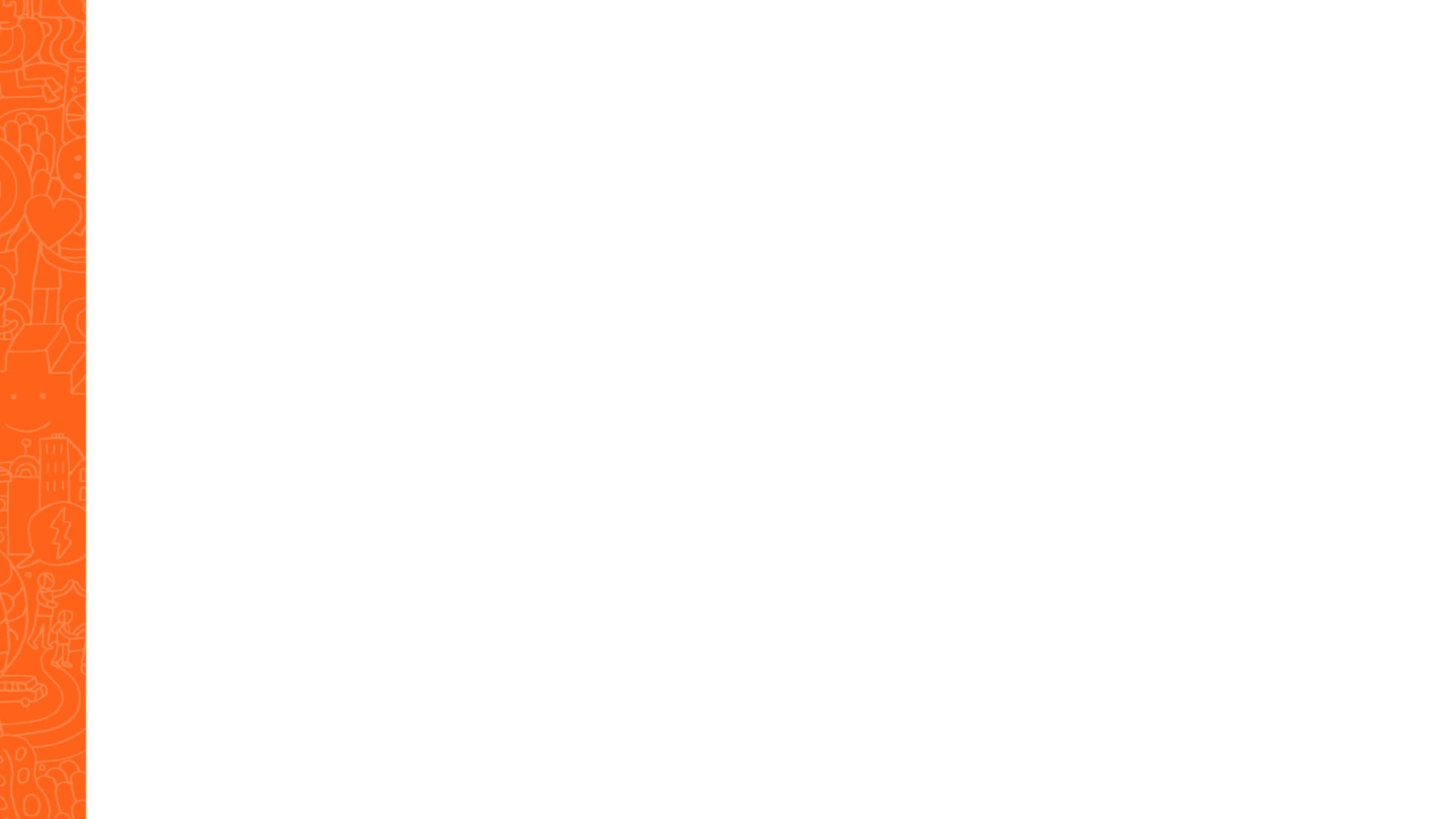 Framework for consultation
Feedback is sought on the framework for consultation from stakeholders in all jurisdictions 
Consultation period	
	Monday 1 March 2021 to Sunday 11 April 2021 
The framework and survey are available at:
https://www.sace.sa.edu.au/web/ccafl/consultation
Note: the survey must be completed in one sitting to avoid losing responses.